やまなしリフレッシュ農泊　ストレスケアセミナー　参加申込書

送信先：山梨県農政部農村振興課　宛
　　　　E-mail：noson-sink@pref.yamanashi.lg.jp　（または）      　　　※送付状は不要です
　　　　　FAX   ：055－223－1622
申込〆切：令和5年10月13日（金）午後17:00
※ぜひ、地域の関係者をお誘いのうえ、一緒にご参加ください
  ※　ご提供いただいた個人情報は、本事業の実施及び本事業に関する情報提供のみに使用します。
山梨県立文学館会場地図（住所：甲府市貢川1－5－35）
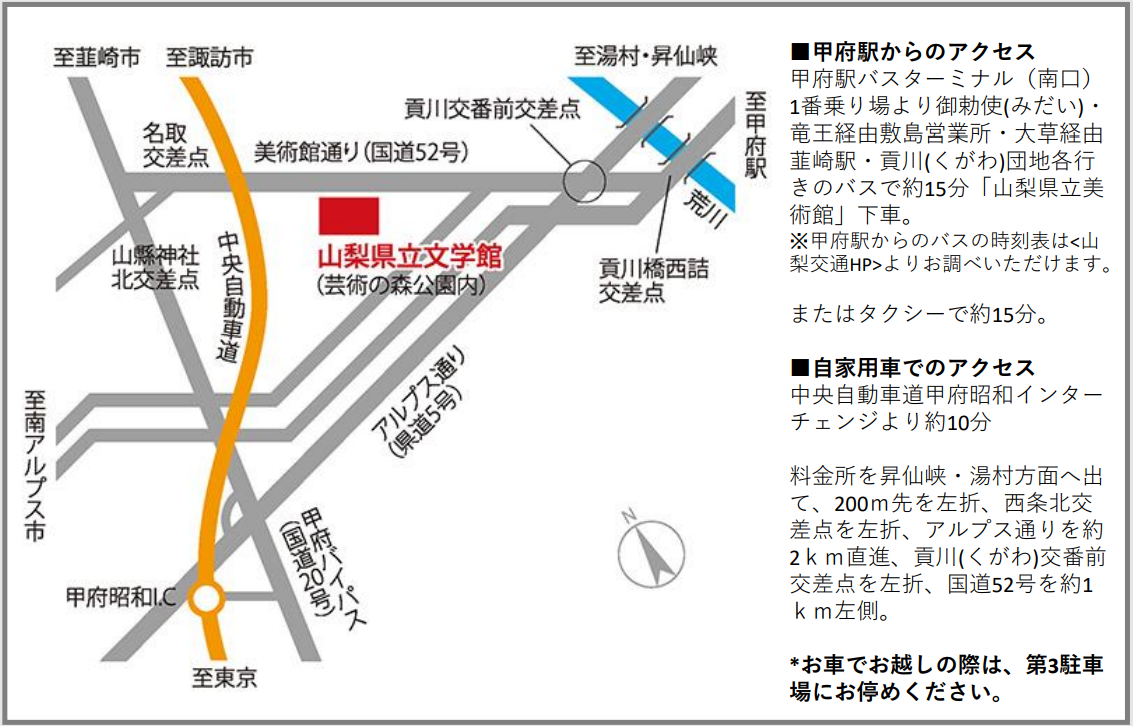 問い合わせ先
   山梨県　農政部　農村振興課
   農村整備担当
   TEL.055－223－1595
   FAX.055－223－1622